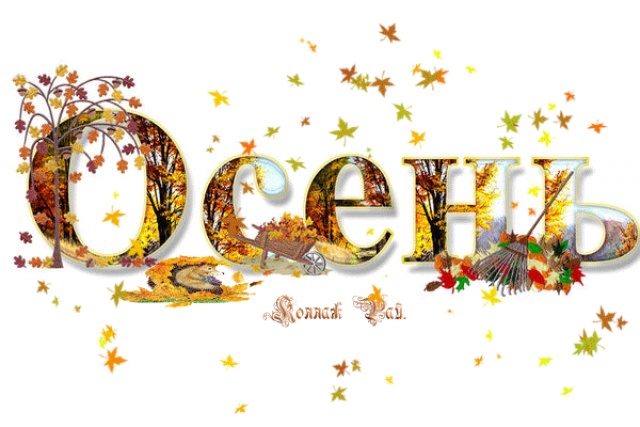 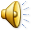 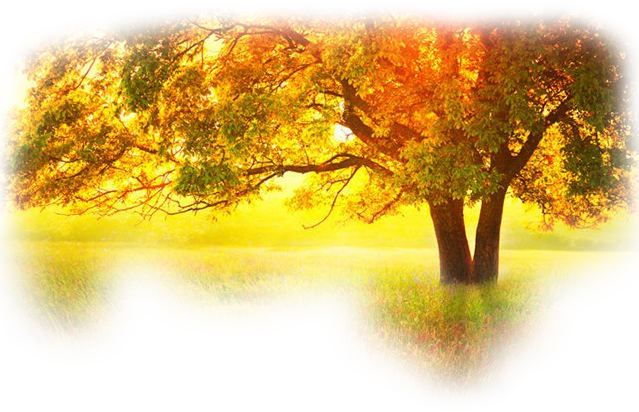 На деревьяхЛистьев мало.На земле -Невпроворот.
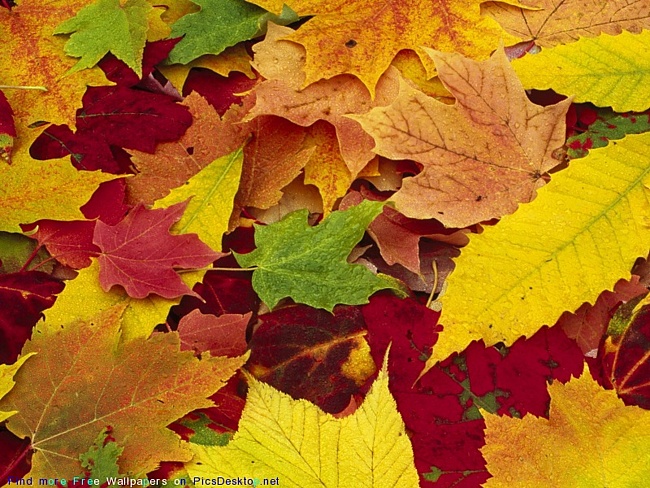 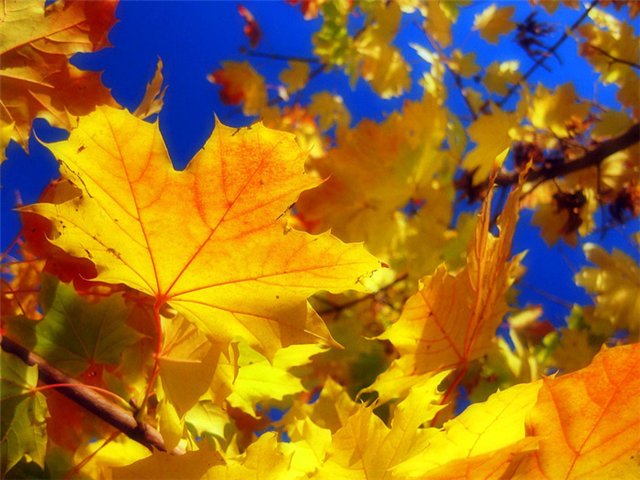 СБОР УРОЖАЯ
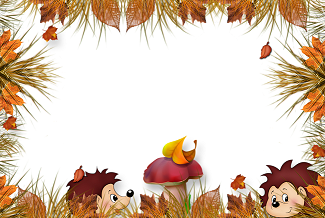 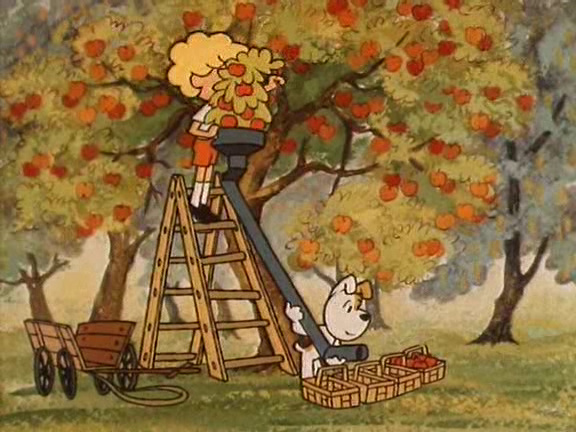 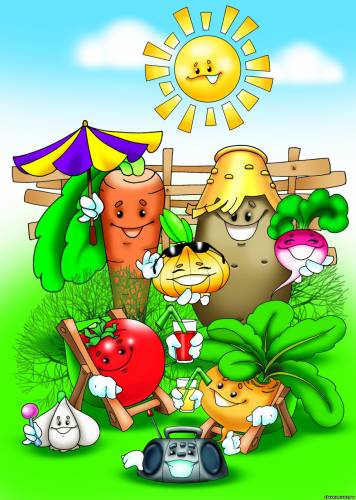 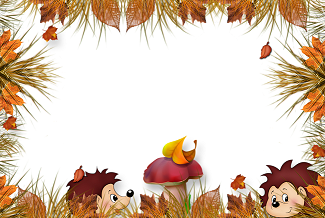 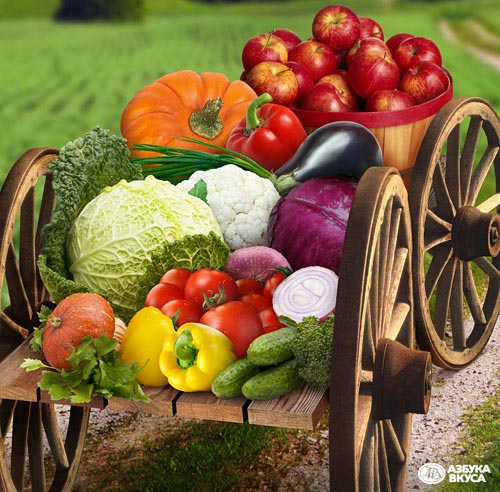 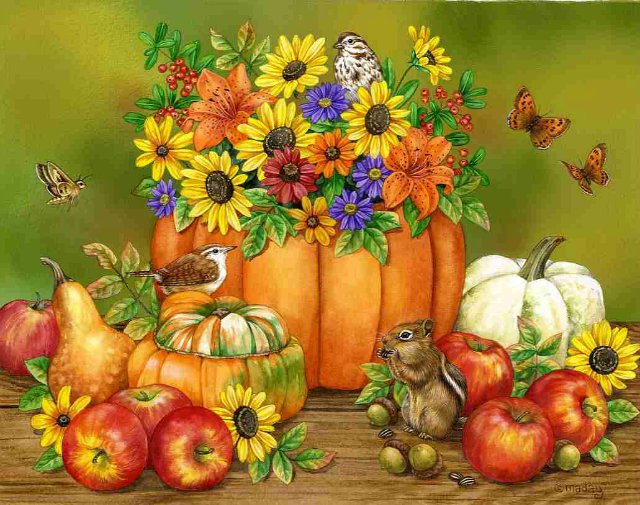 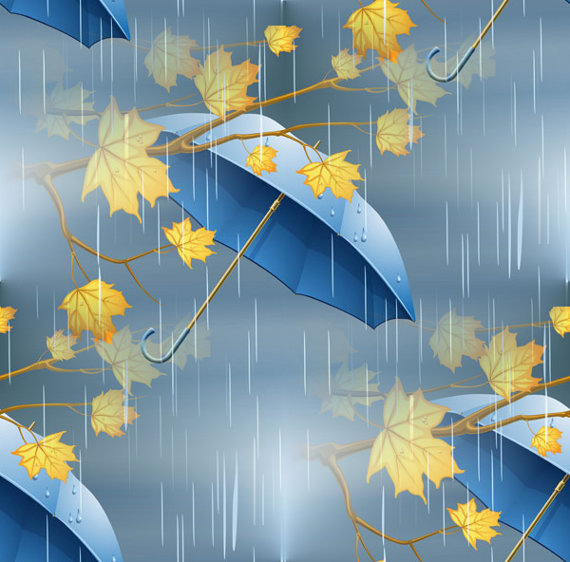 Осень наступила,Начались дожди.До чего ж унылоВыглядят сады.
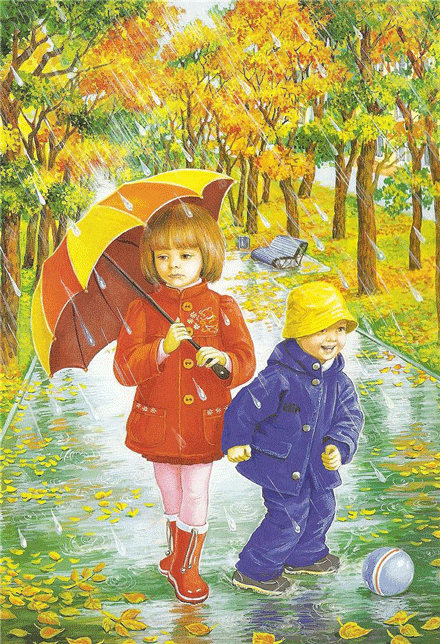 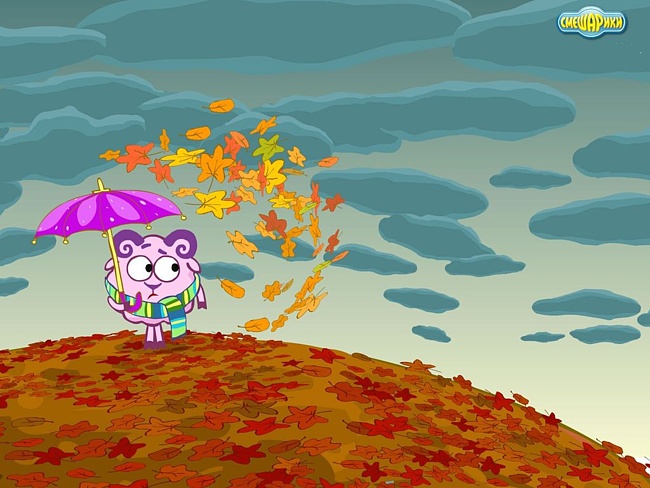 Снова осень, снова холода,
И одежда теплая снова нам нужна!
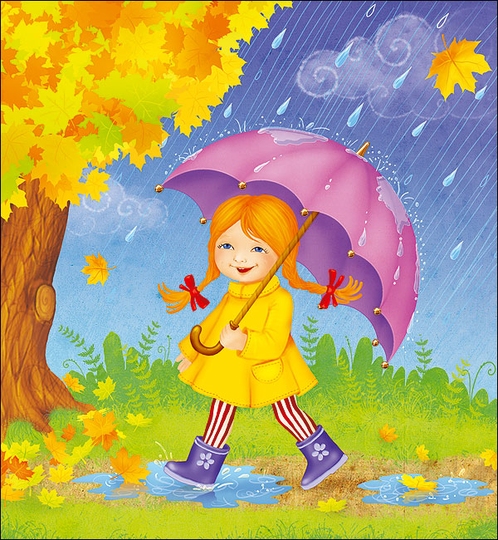 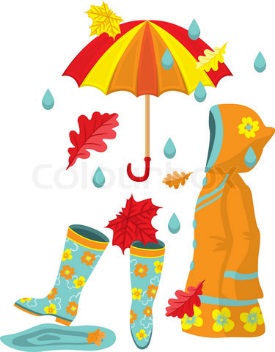 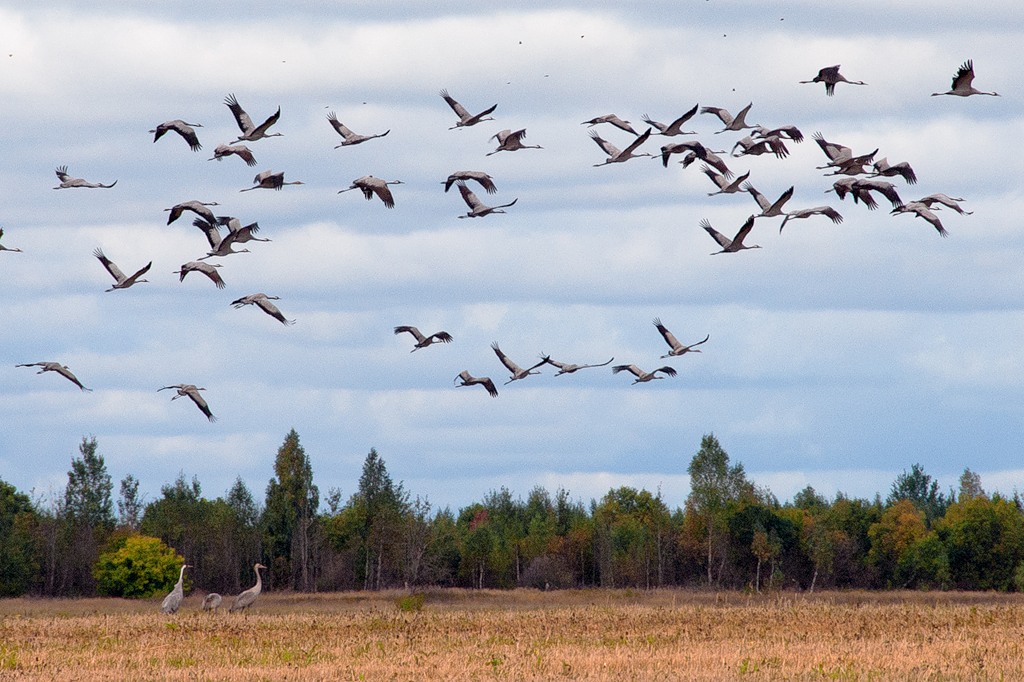 В небе очень высокоПтицы полетели,Улетают далеко,В край, где нет метели.
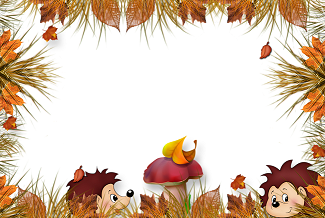 Отгадываем загадки
Растут — зеленеют,Упадут — пожелтеют,Полежат — почернеют.
Дни стали короче, Длинней стали ночи.Урожай собирают. Когда это бывает?
ЛИСТЬЯ
ОСЕНЬ
По городу дождик осенний гулял, Зеркальце дождик своё потерял. Зеркальце то на асфальте лежит, Ветер подует — оно задрожит.
ЛУЖА